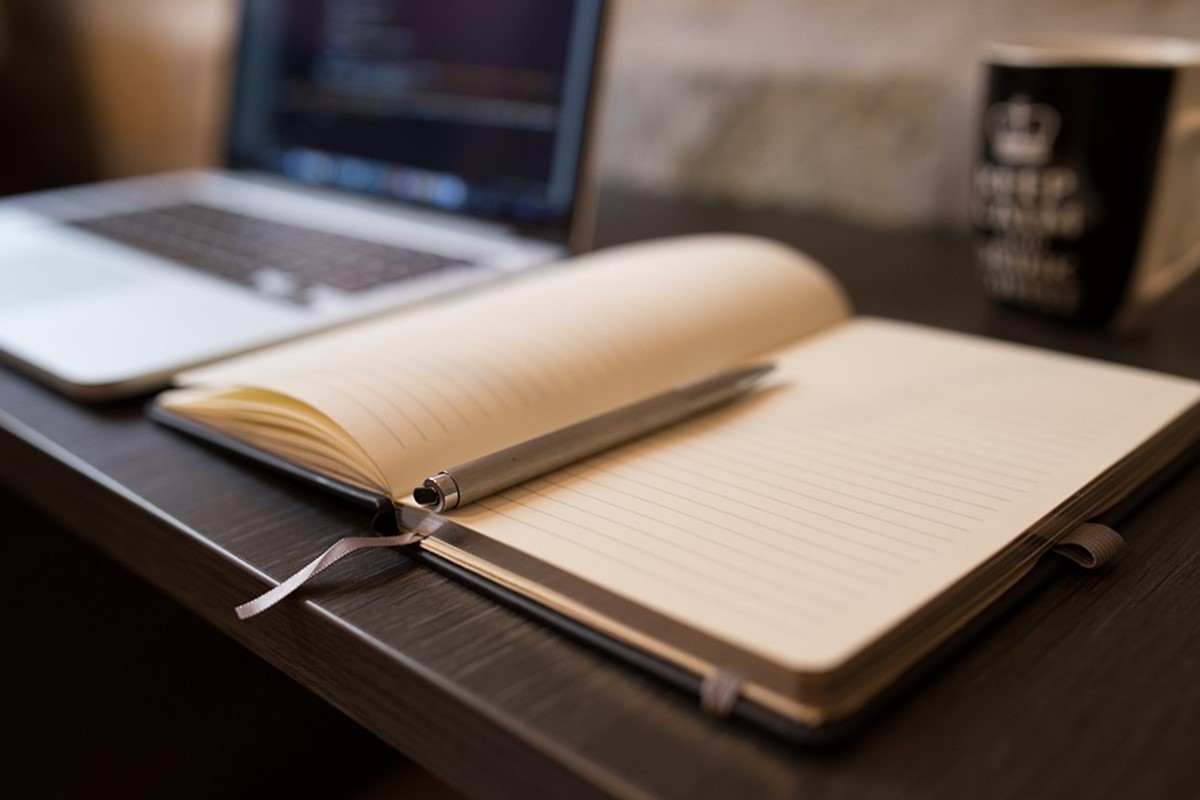 Accelerate your compliance journey
Owner, 
General Manager, 
IT Director
CEO, COO
Buyers
Key customer concerns
Mitigate risks from legal, financial, and customer dissatisfaction due to mishandling business data.
Keep up with privacy rights and evolving government regulations, for example GDPR in the EU.
Increasing risk related to amounts of bad actors who seek to sabotage a business or steal data.
Product value
Customer value
Compliance depends on people, process, and technology– not just products. Here are a few things in the technology to get you started on your journey towards increased compliance.
Mitigate risk for your business
Get straightforward management functions with a 99.9% financially-backed uptime guarantee 
24/7 phone and web support for critical issues.
Guard against unsafe attachments, suspicious links, and other cyber threats.
Move to a trusted solution
Stay up-to-date with compliance standards
Microsoft is an industry leader and offers the most comprehensive set of compliance offerings. 
An integrated solution with apps and services designed to work together and help you deliver ongoing innovation.
Your employees are empowered to be compliant without affecting productivity.
DIFFERENTIATOR 
Microsoft 365 can help customers streamline their compliance obligations through smart technology, innovation, and collaboration.
Office 365 supports key international, regional, and industry-specific standards and terms, with more than 1,000 security and privacy controls that map to more than 25 key compliance certifications.
To help financial services customers meet their own compliance obligations, Microsoft transparently shares third-party audit reports, technical documentation, and opportunities for direct engagement via the Financial Services Compliance Program.
For customers that must be GDPR compliant, Microsoft provides the most private, secure, and compliant cloud.
Manage and protect data
Protect users’ identities and devices, and control access to valuable resources based on user risk level.
Remotely wipe business data on personal iOS, Android, and Windows devices.
Prevent data from being copied or pasted into other apps.
Offer guidance
“We use Microsoft 365 Business to make sure devices are compliant with our standards. Before, we had to manage that each month using spreadsheets filled with static data and wait two hours to get a report on all hardware assets. We now have all we need in one portal—I sign in and manage everything from one place. I can track and control what I need to meet GDPR standards and implement IT policies across the company in minutes.”
 											–Ryan Taylor, IT Manager, iSalon Software
Microsoft Confidential Internal and Microsoft Partner Internal Use Only. Do not distribute
Address your compliance obligations with Microsoft 365 Business
Discovery questions:
3Rs: What risks, regulations, and regular practices most concern you? 
How do you currently collect, store, and use customer or employee information?
Do you do collect personal information from customers in any EU member country?
Learn more about your customer’s regular processes of how it does things today, plus the risks, and regulations that concern it.
Present the Microsoft 365 vision and our commitment to compliance requirements (such as GDPR).
Show how the cloud can be a compliance-enabler. Leverage partner expertise to perform a GDPR Assessment.
Build a business case to show cost savings and risk avoidance.
Steps to sell
Best practices
Security controls are implemented to address a compliance requirement of some kind:
Legal obligations (HIPAA) 
Regulatory obligations–industry regulation (PCI DSS)
Company policies–internal policy 
Contractual requirements–B2C or B2B
Learn what regulations are important to your customer – Find the customer’s concerns (risk, regulations, regular practices) to best position our solutions. Discussing how our product capabilities enable our customers is key for driving the right conversations with them. 
Tell the Microsoft 365 story in your customer’s terms – Lead with Microsoft 365 Business Conversation Starter: providing customers the most trusted, secure, and productive way to deliver the cloud. Communicate Microsoft’s commitment to compliance and helping them on their journey, focusing on regulations that affect them.
Align with the right partner – Compliance may require additional support beyond the technology we provide. Learn which other partners are influencing decisions and align on a joint approach. For example, GDPR compliance can be supported with an IT solution provider.
Common regulations by industry – see Compliance offerings
Microsoft Confidential Internal and Microsoft Partner Internal Use Only. Do not distribute